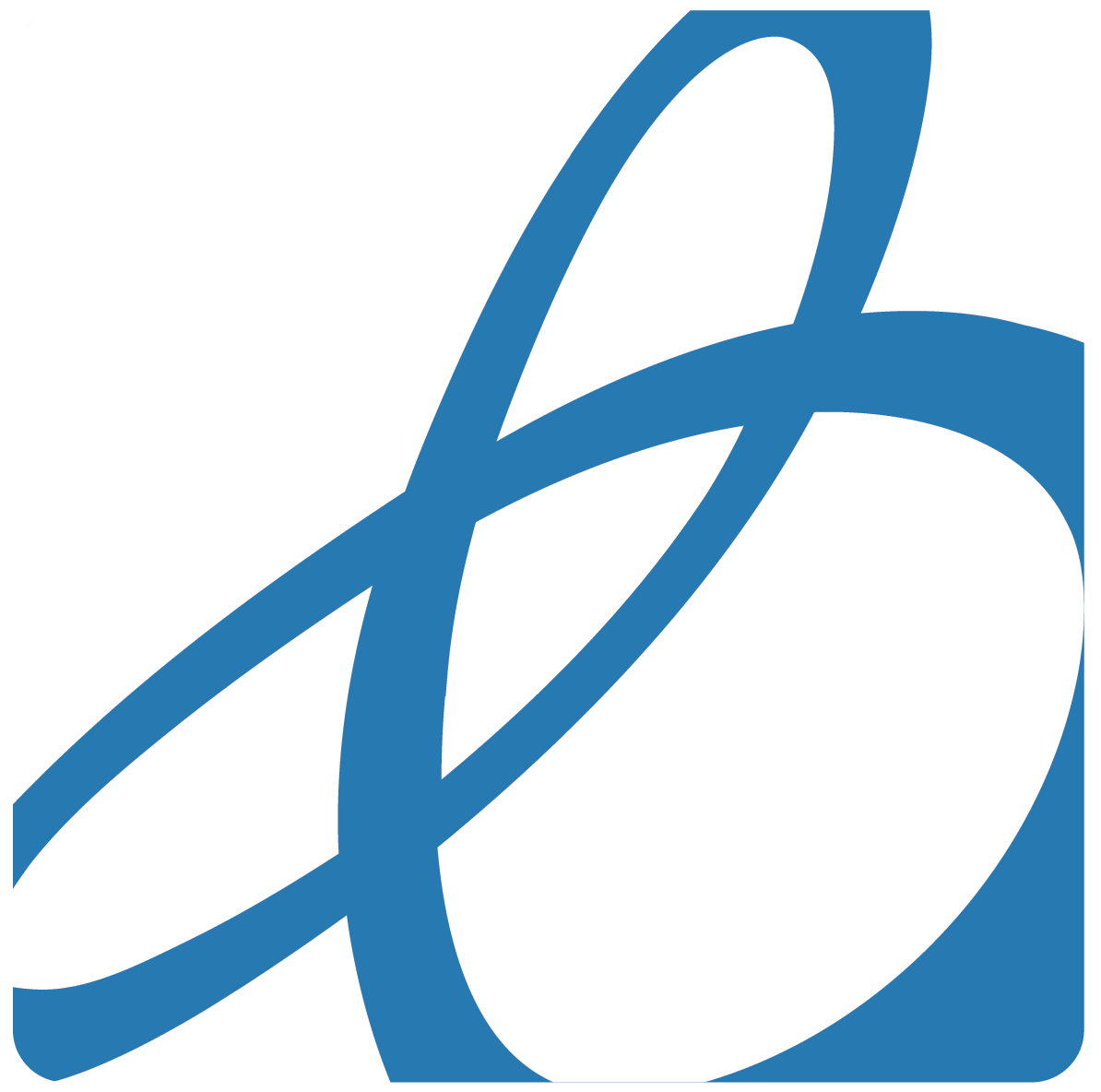 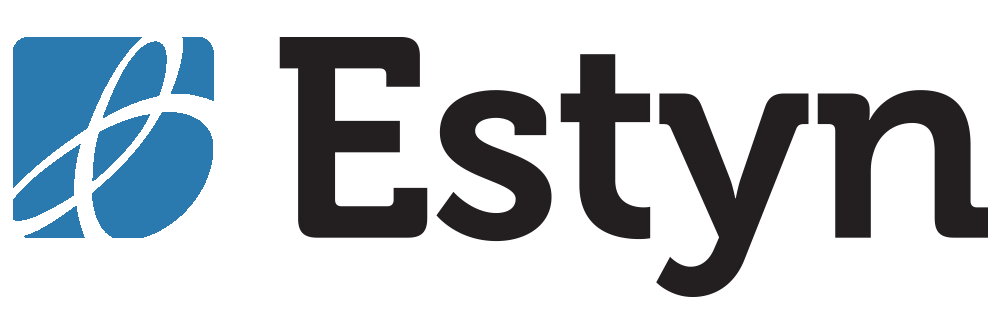 Title Welsh point 45
Arfer dda yn y 
dyniaethau

Good practice in the humanities
estyn.llyw.cymru
estyn.gov.wales
Cefndir
Background
Gallai’r adroddiad hwn fod o ddiddordeb i ysgolion sy’n gobeithio arloesi yng ngoleuni’r argymhellion a wnaed yn Dyfodol Llwyddiannus.  Mae’r adroddiad yn cynnwys astudiaethau achos o arfer ddiddorol neu arloesol i ysgolion eu hystyried.  Mae’r astudiaethau achos wedi’u bwriadu i annog ysgolion i fyfyrio ar eu harfer bresennol.
Mae canfyddiadau’r adroddiad wedi’u seilio ar ddadansoddiad o ganfyddiadau o ymweliadau ag 19 ysgol.  Yn ystod yr ymweliadau, bu arolygwyr yn arsylwi gwersi, yn craffu ar gynlluniau’r cwricwlwm, yn cynnal trafodaethau ag uwch arweinwyr ac arweinwyr canol, yn cyfweld â disgyblion ac yn craffu ar waith disgyblion.
This report may be of interest to schools looking to innovate in light of the recommendations made in Successful Futures.  The report includes case studies of interesting or innovative practice for schools to consider.  These case studies are intended to encourage schools to reflect on their current practice.
The findings of the report are based on an analysis of findings from visits to 19 schools.  During the visits, inspectors observed lessons, scrutinised curriculum plans, held discussions with senior and middle leaders, interviewed pupils and scrutinised pupils’ work.
estyn.llyw.cymru
estyn.gov.wales
Prif ganfyddiadau
Main findings
Safonau
Yn yr ysgolion yr ymwelwyd â nhw, mae gan y rhan fwyaf o ddisgyblion agwedd gadarnhaol tuag at y dyniaethau, ac maent yn llawn cymhelliant.  Mae disgyblion yn mwynhau’r amrywiaeth o dasgau, astudio materion cyfredol, a’r cyfle i gymryd rhan mewn dysgu y tu hwnt i’r ystafell ddosbarth.  
Yng nghyfnod allweddol 2, mae’r rhan fwyaf o ddisgyblion yn ddysgwyr annibynnol ac yn dangos gwydnwch pan fyddant yn gweld tasgau’n anodd.  Maent yn nodi elfennau tebyg a gwahaniaethau rhwng lleoedd ac yn defnyddio ystod o adnoddau diddorol i lunio casgliadau am leoedd neu ddigwyddiadau.
Standards
In the schools visited, most pupils have a positive attitude towards the humanities and are highly motivated.  Pupils enjoy the variety of tasks, the study of current issues, and the opportunity to engage in learning beyond the classroom.  
At key stage 2, most pupils are independent learners and show resilience when they find tasks difficult.  They identify similarities and differences between places and use a range of interesting resources to draw conclusions about places or events.
estyn.llyw.cymru
estyn.gov.wales
Prif ganfyddiadau
Main findings
Yng nghyfnod allweddol 3, mae llawer o ddisgyblion yn hyderus wrth wneud cysylltiadau rhwng ac o fewn testunau’r dyniaethau, er enghraifft cysylltu gweithgarwch tectonig ac amaethyddiaeth.  Mewn llawer o wersi, mae bron pob un o’r disgyblion yn brasddarllen ystod o destun i ddethol gwybodaeth berthnasol.  Mae’r rhan fwyaf o ddisgyblion yn rhannu eu syniadau’n glir ac yn cyfiawnhau eu barn.
Yng nghyfnod allweddol 4, mae’r rhan fwyaf o ddisgyblion yn dangos dysgu blaenorol cryf a gallant gymhwyso’r wybodaeth hon i gyd-destun newydd.  Mewn hanes, mae disgyblion yn dadansoddi ffynonellau yn graff ac yn cynhyrchu ysgrifennu estynedig strwythuredig.  Mewn daearyddiaeth, maent yn datblygu eu dealltwriaeth o’r byd naturiol a’n perthynas ag ef.
At key stage 3, many pupils are confident in making links between and within humanities topics, for example linking tectonic activity and agriculture.  In many lessons, nearly all pupils skim a range of text to extract relevant information.  Most pupils share their ideas clearly and justify their opinions.
At key stage 4, most pupils demonstrate strong prior learning and can apply this knowledge to a new context.  In history, pupils analyse sources perceptively and produce well-structured extended writing.  In geography, they develop their understanding of the natural world and our relationship with it.
estyn.llyw.cymru
estyn.gov.wales
Prif ganfyddiadau
Main findings
Provision 
Across schools, curriculum planning models vary.  Primary schools mainly adopt a thematic approach to curriculum planning, while in secondary schools there are a variety of approaches including the thematic approach and traditional teaching of the separate humanities subjects.
Pupils value the enrichment experiences provided by humanities.  In the best examples, teachers ensure that pupils have a secure knowledge of their local history and an appreciation of their locality.  Pupils make a clear link between these activities and their learning.  Most leaders make effective use of the pupil development grant (PDG) to ensure equal access to these opportunities.
Darpariaeth 
Ar draws ysgolion, mae modelau cynllunio’r cwricwlwm yn amrywio.  Mae ysgolion cynradd yn mabwysiadu dull thematig o gynllunio’r cwricwlwm yn bennaf, ond mewn ysgolion uwchradd, ceir amrywiaeth o ddulliau gan gynnwys y dull thematig a dull traddodiadol o addysgu pynciau’r dyniaethau ar wahân.
Mae disgyblion yn gwerthfawrogi’r profiadau cyfoethogi a ddarperir gan y dyniaethau.  Yn yr enghreifftiau gorau, mae athrawon yn sicrhau bod disgyblion yn meddu ar wybodaeth gadarn am eu hanes lleol a gwerthfawrogiad o’u hardal.  Mae disgyblion yn gwneud cysylltiad clir rhwng y gweithgareddau hyn a’u dysgu.  Mae’r rhan fwyaf o arweinwyr yn gwneud defnydd effeithiol o’r grant datblygu disgyblion (GDD) i sicrhau bod disgyblion yn cael yr un cyfle i elwa ar y cyfleoedd hyn.
estyn.llyw.cymru
estyn.gov.wales
Prif ganfyddiadau
Main findings
Mae cynllunio ar gyfer dilyniant yn y dyniaethau o’r Cyfnod Sylfaen i gyfnod allweddol 2 wedi’i ddatblygu’n dda.  Fodd bynnag, mae cynllunio ar gyfer dilyniant o gyfnod allweddol 2 i gyfnod allweddol 3 yn wan.  Y rheswm am hyn yw bod trefniadau pontio’r cwricwlwm yn canolbwyntio amlaf ar y pynciau craidd.  Ym mhob cyfnod allweddol, mae athrawon y dyniaethau yn cynllunio i sicrhau datblygiad medrau llythrennedd a rhifedd disgyblion.  Mae’r cynllunio ar gyfer datblygu medrau technoleg gwybodaeth a chyfathrebu (TGCh) disgyblion yn fwy amrywiol, yn enwedig yng nghyfnod allweddol 3 a chyfnod allweddol 4.
Planning for progression in humanities from the Foundation Phase to key stage 2 is well developed.  However, planning for progression from key stage 2 to key stage 3 is weak.  This is because curriculum transition arrangements most frequently focus on the core subjects.  At all key stages, humanities teachers plan to ensure the development of pupils’ literacy and numeracy skills.  The planning for the development of pupils’ information and communication technology (ICT) skills is more variable, particularly at key stage 3 and key stage 4.
estyn.llyw.cymru
estyn.gov.wales
Prif ganfyddiadau
Main findings
Mae disgyblion yn gwerthfawrogi’r profiadau cyfoethogi a ddarperir gan y dyniaethau.  Yn yr enghreifftiau gorau, mae athrawon yn sicrhau bod disgyblion yn meddu ar wybodaeth gadarn am eu hanes lleol a gwerthfawrogiad o’u hardal.  Mae disgyblion yn gwneud cysylltiad clir rhwng y gweithgareddau hyn a’u dysgu.  Mae’r rhan fwyaf o arweinwyr yn gwneud defnydd effeithiol o’r grant datblygu disgyblion (GDD) i sicrhau bod disgyblion yn cael yr un cyfle i elwa ar y cyfleoedd hyn.
Pupils value the enrichment experiences provided by humanities.  In the best examples, teachers ensure that pupils have a secure knowledge of their local history and an appreciation of their locality.  Pupils make a clear link between these activities and their learning.  Most leaders make effective use of the pupil development grant (PDG) to ensure equal access to these opportunities.
estyn.llyw.cymru
estyn.gov.wales
Prif ganfyddiadau
Main findings
Mewn gwersi hynod effeithiol, mae athrawon yn cynllunio’n dda i adeiladu ar wybodaeth flaenorol a mwyhau cynnydd.  Mae’r gwersi hyn yn cynnwys cyfuniad medrus o wybodaeth bynciol a datblygu medrau disgyblion.  Yn arbennig yng nghyfnod allweddol 2, caiff disgyblion eu cynnwys yn rheolaidd mewn cynllunio eu dysgu, o fewn yr ystafell ddosbarth, a’r tu hwnt.  Mae disgyblion yn trafod gyda’u hathrawon y testunau y maent yn dymuno eu hastudio ac mae athrawon yn cynllunio gwersi diddorol sy’n gweddu i’r diddordebau ac yn ymateb i’r cwestiynau a godir gan ddisgyblion.  Gan ddefnyddio ymholiadau disgyblion, mae athrawon yn rhannu ystod eang o brofiadau cyfoethogi gyda disgyblion a rhieni.  Mae disgyblion yn dewis cwblhau’r gweithgareddau hynny sydd o ddiddordeb iddynt.  Yng nghyfnod allweddol 4, mae’r pwyslais cryf ar dechnegau arholi a deilliannau yn cyfyngu ar ystod y profiadau dysgu a roddir i ddisgyblion.
In highly-effective lessons, teachers plan well to build on prior knowledge and maximise progress.  These lessons include a skilful blend of subject knowledge and the development of pupils’ skills.  Particularly at key stage 2, pupils are frequently involved in the planning for their learning, within and beyond the classroom.  Pupils discuss with their teachers the topics they wish to study and teachers plan interesting lessons that match the interests and respond to the questions pupils raise.  Using pupils’ enquiries, teachers share a broad range of enrichment experiences with pupils and parents.  Pupils choose to complete those activities that interest them.  At key stage 4, the strong emphasis on examination technique and on outcomes limits the range of learning experiences provided to pupils.
estyn.llyw.cymru
estyn.gov.wales
Prif ganfyddiadau
Main findings
Mae gan lawer o ysgolion uwchradd systemau cynhwysfawr ac effeithiol ar waith i olrhain cynnydd disgyblion ar draws y dyniaethau.  Fodd bynnag, yng nghyfnod allweddol 2, nid yw’r arfer o olrhain cynnydd disgyblion ar draws y dyniaethau wedi’i datblygu’n ddigonol.  Yng nghyfnod allweddol 2 a chyfnod allweddol 3, ychydig iawn o safoni a chymedroli sy’n digwydd yng ngwaith disgyblion yn y dyniaethau.
Many secondary schools have comprehensive and effective systems in place to track the progress of pupils across the humanities.  However, at key stage 2, the tracking of pupil progress across the humanities is underdeveloped.  At both key stage 2 and key stage 3, there is very little standardisation and moderation of pupils’ humanities work.
estyn.llyw.cymru
estyn.gov.wales
Prif ganfyddiadau
Main findings
Arweinyddiaeth a rheolaeth
Mewn lleiafrif o’r ysgolion yr ymwelwyd â nhw, mae arweinwyr yn mynegi’n glir egwyddorion arweiniol eu cynllun cwricwlwm.  Gallai’r egwyddorion hyn gynnwys cysylltiadau â dysgu bywyd go iawn, profiadau uniongyrchol a chyfleoedd ar gyfer ymchwilio a datrys problemau i greu dysgwyr annibynnol a gwydn.  Fodd bynnag, nid yw mwyafrif yr arweinwyr wedi mynegi, nac mewn rhai achosion, ystyried, y ‘dibenion craidd’ neu’r ‘egwyddorion arweiniol’ sydd wrth wraidd y ffordd y maent yn cynllunio’r cwricwlwm.
Leadership and management
In a minority of the schools visited, leaders clearly articulate the guiding principles of their curriculum design.  These principles may include links to real-life learning, first hand experiences and opportunities for investigation and problem solving to create independent, resilient learners.  However, the majority of leaders have not articulated, or in some cases, considered the ‘core purposes’ or ‘guiding principles’ that are at the heart of their curriculum planning.
estyn.llyw.cymru
estyn.gov.wales
Prif ganfyddiadau
Main findings
Yn yr ysgolion mwyaf effeithiol, mae uwch arweinwyr yn deall pwysigrwydd pynciau’r dyniaethau mewn cwricwlwm eang a chytbwys.  Mae’r uwch arweinwyr hyn yn deall y rôl gref y gall y dyniaethau ei chwarae o ran datblygu medrau disgyblion mewn cyd-destun perthnasol. 
Yn y rhan fwyaf o’r ysgolion cynradd yr ymwelwyd â nhw, ni roddwyd blaenoriaeth ddigon uchel i’r dyniaethau mewn cynllunio ysgol gyfan.  Mae hyn yn bennaf o ganlyniad i’r ffocws cryf a roddir i wella safonau mewn llythrennedd a rhifedd.  Yn y flwyddyn ddiwethaf, mae’r rhan fwyaf o’r ysgolion cynradd yr ymwelwyd â nhw wedi dechrau addasu eu cwricwlwm i ymateb i’r argymhellion o Dyfodol Llwyddiannus (Donaldson, 2015).  Yn y cynlluniau datblygu diweddaraf, mae’r dyniaethau’n cael eu hadolygu a’u cynllunio fel un o’r chwe maes dysgu.
In the most effective schools, senior leaders understand the importance of the humanities subjects in a broad and balanced curriculum.  These senior leaders understand the strong role that the humanities can play in developing pupils’ skills within a relevant context.
In most primary schools visited, the humanities have not had a high enough priority in whole-school planning.  This is mainly due to the strong focus given to improving standards in literacy and numeracy.  In the last year, most of the primary schools visited have begun to adapt their curriculum to respond to the recommendations from Successful Futures (Donaldson, 2015).  In the most recent development plans, the humanities are being reviewed and planned for as one of the six areas of learning.
estyn.llyw.cymru
estyn.gov.wales
Prif ganfyddiadau
Main findings
Ym mhob un o’r ysgolion cynradd yr ymwelwyd â nhw, caiff ansawdd yr addysgu ei fonitro’n agos.  Fodd bynnag, mewn lleiafrif o achosion yn unig y ceir dealltwriaeth dda o’r cryfderau a’r meysydd i’w datblygu o ran addysgu’r dyniaethau.  Yn yr ysgolion hyn, caiff gwybodaeth o weithgareddau monitro ei defnyddio’n dda i rannu arfer dda a darparu cymorth yn ôl yr angen.  Mae lefel arbenigedd pwnc yn y dyniaethau yn amrywio’n fawr rhwng staff.  Fodd bynnag, mae pob un o’r ysgolion yn gwneud defnydd cryf o arbenigedd staff mewnol i sicrhau bod yr holl ddisgyblion yn cael profiad dysgu effeithiol yn eu gwersi dyniaethau.
In all primary schools visited, the quality of teaching is monitored closely.  However, in only a minority of cases are the strengths and areas for development in humanities teaching well understood.  In these schools, information from monitoring activities is used well to share good practice and provide support as necessary.  The level of subject expertise in the humanities varies greatly between staff.  However, all schools make strong use of internal staff expertise to ensure that all pupils receive an effective learning experience in their humanities lessons.
estyn.llyw.cymru
estyn.gov.wales
Prif ganfyddiadau
Main findings
Mewn llawer o’r ysgolion uwchradd yr ymwelwyd â nhw, mae hunanarfarnu a chynllunio gwelliant ym mhynciau’r dyniaethau yn gryf.  Yn yr ysgolion hyn, mae prosesau hunanarfarnu wedi nodi’n glir effaith newidiadau i’r cwricwlwm ar ansawdd y ddarpariaeth a’r deilliannau.  Fodd bynnag, mewn lleiafrif o ysgolion, nid yw arfarnu newidiadau i’r cwricwlwm wedi’i ddatblygu’n ddigonol.
Bron ym mhob un o’r ysgolion uwchradd yr ymwelwyd â nhw, mae gan arweinwyr ddealltwriaeth glir o’r cryfderau a’r meysydd i’w datblygu mewn addysgu’r dyniaethau.  Mewn rhai adrannau, mae diffyg o ran rhannu arfer dda, ac mewn ychydig iawn o adrannau, mae anghysondeb yn ansawdd yr addysgu.  Mewn rhai o’r ysgolion uwchradd yr ymwelwyd â nhw, mae staff nad ydynt yn arbenigwyr pwnc yn addysgu’r dyniaethau, yn enwedig yng nghyfnod allweddol 3.
In many secondary schools visited, self-evaluation and improvement planning in the humanities subjects is strong.  In these schools, self-evaluation processes have identified clearly the impact of curriculum changes on the quality of provision and outcomes.  However, in a minority of schools, the evaluation of changes to the curriculum is underdeveloped. 
In nearly all secondary schools visited, leaders have a clear understanding of the strengths and areas for development in the teaching of humanities.  In a few departments there is a lack of sharing of good practice and in a very few there is inconsistency in the quality of teaching.  In a few of the secondary schools visited, non-subject specialists teach the humanities, especially at key stage 3.
estyn.llyw.cymru
estyn.gov.wales
Prif ganfyddiadau
Main findings
Yn ystod hyfforddiant cychwynnol i athrawon, caiff athrawon cynradd arweiniad cyfyngedig ar addysgu’r dyniaethau.  Mewn ysgolion uwchradd, mae cyfleoedd ar gyfer ymestyn datblygiad proffesiynol athrawon yn y dyniaethau, heblaw cyrsiau sy’n gysylltiedig ag arholiadau, yn gyfyngedig.  Mae diffyg cymorth sy’n benodol i bwnc ar gael gan lawer o awdurdodau lleol neu gonsortia rhanbarthol.
During initial teacher training, primary teachers receive limited guidance in the teaching of humanities.  In secondary schools, opportunities for extending teachers’ professional development in the humanities, other than courses related to examinations, are limited.  There is a lack of subject specific support from many local authorities or regional consortia.
estyn.llyw.cymru
estyn.gov.wales
Argymhellion
Recommendations
Dylai ysgolion:
Sicrhau cydbwysedd rhwng datblygu medrau disgyblion a’u gwybodaeth a’u dealltwriaeth o gynnwys pwnc
Sicrhau bod profiadau dysgu disgyblion yn y dyniaethau yn amrywiol, diddorol, dilyniadol a heriol, yn enwedig yng nghyfnod allweddol 4 
Monitro’r cynnydd a wna disgyblion yn y dyniaethau yn agosach
Arfarnu’r cwricwlwm ar gyfer y dyniaethau i baratoi ar gyfer datblygu a gweithredu’r maes newydd dysgu a phrofiad 
Sefydlu rhwydweithiau lleol arfer dda i rannu adnoddau ac arbenigedd, gan gynnwys gwneud defnydd gwell o ardal yr ysgol
Schools should:
Ensure a balance between the development of pupils’ skills and of their knowledge and understanding of subject content
Ensure that pupils’ learning experiences in the humanities are wide-ranging, interesting, progressive and challenging, particularly at key stage 4 
Monitor the progress that pupils make in the humanities more closely
Evaluate the curriculum for humanities to prepare for the development and implementation of the new area of learning and experience
Establish local networks of good practice to share resources and expertise, including making greater use of the schools’ locality
estyn.llyw.cymru
estyn.gov.wales
Argymhellion
Recommendations
Dylai awdurdodau lleol a chonsortia rhanbarthol:
Ddarparu cyfleoedd dysgu proffesiynol gwell ar gyfer athrawon y dyniaethau
Darparu mwy o gymorth i ysgolion arfarnu eu cwricwlwm a chynllunio ar gyfer datblygu maes dysgu a phrofiad y dyniaethau
Local authorities and regional consortia should:
Provide better professional learning opportunities for teachers of the humanities
Provide more support for schools to evaluate their curriculum and to plan for the development of the humanities area of learning and experience
estyn.llyw.cymru
estyn.gov.wales
Argymhellion
Recommendations
Dylai Llywodraeth Cymru:
Sicrhau bod cyrsiau addysg gychwynnol i athrawon yn rhoi i athrawon newydd, gan gynnwys athrawon cynradd, y medrau angenrheidiol i addysgu’r dyniaethau yn llwyddiannus ac ymateb i’r Cwricwlwm newydd i Gymru
The Welsh Government should:
Ensure that initial teacher education courses provide new teachers including primary teachers with the necessary skills to teach the humanities successfully and to respond to the new Curriculum for Wales
estyn.llyw.cymru
estyn.gov.wales
Arfer orau
Best practice
Mae gan Ysgol Gynradd Rhiwbeina ddull thematig ymgorfforedig o gynllunio’r cwricwlwm, gan wneud defnydd hynod effeithiol o’r ardal 

Dros gyfnod estynedig, mae staff wedi datblygu a mireinio dull thematig ysgol gyfan yn barhaus wrth iddynt gyflwyno’r cwricwlwm.

Mae’r dull hwn yn seiliedig ar yr athroniaeth y dylai disgyblion dderbyn cwricwlwm eang a chreadigol sy’n datblygu medrau (pynciol a      thrawsgwricwlaidd), gwybodaeth a dealltwriaeth, a brwdfrydedd ymhlith disgyblion i fod yn ddysgwyr gydol oes.
Rhiwbeina Primary has a well-embedded thematic approach to curriculum planning, making highly effective use of the locality

Over an extended period, staff have developed and continually refined a whole-school thematic approach to their delivery of the curriculum.  

This approach is based on the philosophy that pupils should receive a broad and creative curriculum that develops skills (subject and cross-curricular), knowledge and understanding, and a passion in pupils to become lifelong learners.
estyn.llyw.cymru
estyn.gov.wales
Arfer orau
Best practice
Mae’r cwricwlwm wedi’i strwythuro o gwmpas themâu ac fe gaiff medrau llythrennedd, rhifedd a TGCh disgyblion eu datblygu yng nghyd-destun y themâu hyn.

Mae’r strategaeth hon wedi helpu i hyrwyddo pwysigrwydd medrau meddwl a datblygu meddwl lefel uchel disgyblion ar draws ystod o feysydd y cwricwlwm.

Mae cyflymdra’r dysgu ac ehangder profiadau cynlluniedig yn sicrhau bod dysgwyr yn hynod lythrennog a rhifog a chanddynt safonau da iawn o gymhwysedd digidol, tra bod ganddynt ddealltwriaeth o gysyniadau allweddol mewn hanes a daearyddiaeth ar yr un pryd.
The curriculum is structured around themes and pupils’ literacy, numeracy and ICT skills are developed within the context of these themes. 

This strategy has helped to promote the importance of thinking skills and developed pupils’ high-level thinking across a range of curriculum areas. 

The pace of learning and the breadth of planned experiences ensure that learners are highly literate and numerate and have very good standards of digital competence while at the same time having an understanding of key concepts in history and geography.
estyn.llyw.cymru
estyn.gov.wales
10 cwestiwn i ddarparwyr
10 questions for providers
Safonau
A yw arweinwyr ac athrawon yn gwybod pa safonau y mae disgyblion yn eu cyflawni yn y dyniaethau ym mhob cyfnod ar draws yr ysgol?
A ydym wedi dadansoddi perfformiad gwahanol grwpiau o ddysgwyr yn ofalus a thros gyfnod?  Pa negeseuon y mae’r dadansoddiad hwn yn eu rhoi, ac a ydym yn gweithredu yn unol â chanfyddiadau yn drylwyr?
A oes gennym ddisgwyliadau uchel o’r holl ddysgwyr, gan gynnwys y rhai mwy abl?
A oes gennym ddealltwriaeth o’r hyn y mae disgyblion yn ei fwynhau neu ddim yn ei hoffi ynglŷn â gwersi’r dyniaethau? A gaiff disgyblion eu cynnwys yn yr hyn y maent yn ei ddysgu, a sut?  A yw disgyblion yn arwain eu dysgu?
Standards
Do leaders and teachers know the standards that pupils are achieving in the humanities at all stages across the school?
Have we analysed the performance of different groups of learners carefully and over time?  What messages does this analysis give and are we acting on findings robustly?
Do we have high expectations of all learners, including the more able?
Do we have an understanding of what pupils enjoy or dislike about humanities lessons?  Are pupils involved in what and how they learn?  Do pupils lead their learning?
estyn.llyw.cymru
estyn.gov.wales
10 cwestiwn i ddarparwyr
10 questions for providers
Darpariaeth
A ydym yn sicrhau parhad a dilyniant o un cyfnod allweddol i’r nesaf, ac yn sicrhau nad oes unrhyw ailadrodd?  
A oes gennym gynlluniau manwl i ddatblygu gwybodaeth, dealltwriaeth a medrau pynciol disgyblion yn y dyniaethau?
A ydym yn defnyddio’r dyniaethau fel cyd-destun effeithiol i ddatblygu medrau llythrennedd, rhifedd, TGCh a meddwl disgyblion?
Provision
Do we ensure continuity and progression from one key stage to the next and ensure that there is no repetition?  
Do we have detailed plans to develop pupils’ subject knowledge, understanding and skills in the humanities?
Do we use the humanities as an effective context to develop pupils’ literacy, numeracy, ICT and thinking skills?
estyn.llyw.cymru
estyn.gov.wales
10 cwestiwn i ddarparwyr
10 questions for providers
A gaiff athrawon eu hannog i fod yn arloesol yn eu cynllunio?  Er enghraifft:
a yw athrawon yn cysylltu dysgu disgyblion â’u cyd-destun lleol ble bynnag y bo modd?
a yw’r testunau a addysgir a’r enghreifftiau a ddefnyddir yn berthnasol i ddisgyblion, ac yn gyfredol?
a yw’r addysgu yn ymatebol a hyblyg?  A yw athrawon yn ymateb i faterion lleol, cenedlaethol neu fyd-eang, er enghraifft datblygiad tai newydd neu adeiladu ffordd osgoi newydd, etholiadau cenedlaethol neu drychineb naturiol?
a gaiff disgyblion gyfleoedd i ddatblygu eu gwaith neu’u syniadau ar gyfer cyd-destun bywyd go iawn, sy’n datblygu gwerth eu gwaith?
a yw athrawon yn defnyddio technoleg yn greadigol i gefnogi dysgu, er enghraifft teithiau maes rhithwir?
Are teachers encouraged to be innovative in      their planning?  For example:
do teachers relate pupils’ learning to their       local context whenever possible?
are the topics taught and examples used   relevant to pupils and current?
is teaching responsive and flexible?  Do   teachers respond to local, national or           global issues, for example a new housing development or the building of a new                 by-pass, national elections or a natural     disaster?
do pupils have opportunities to develop           their work or ideas for a real-life context, developing the value of their work?
do teachers use technology creatively to     support learning, for example virtual        fieldtrips?
estyn.llyw.cymru
estyn.gov.wales
10 cwestiwn i ddarparwyr
10 questions for providers
A yw athrawon yn ehangu dealltwriaeth a phrofiad disgyblion trwy ehangu eu profiadau i gynnwys dimensiwn rhyngwladol lle bo’n berthnasol?
A ydym yn cynnig profiadau cyfoethogi difyr a pherthnasol sy’n gysylltiedig â’r dyniaethau i ddisgyblion, gan wneud defnydd effeithiol o’r gymuned leol?  Er enghraifft:
cysylltiadau â chymdeithasau, orielau celf ac amgueddfeydd lleol  
ymweliadau gan drigolion lleol i rannu profiadau o’r ardal ar draws y cenedlaethau
Do teachers broaden pupils’ understanding and experience by widening their experiences to include an international dimension where relevant?
Do we offer our pupils engaging and relevant enrichment experiences related to the humanities, making effective use of the local community?  For example:
links with local societies, art galleries and museums  
visits from local residents to share experiences of the locality across the generations
estyn.llyw.cymru
estyn.gov.wales
Cwestiynau…
Questions…